Художня культура
Візуальні мистецтва
Архітектура світу 
Скульптура – гімн людини 
Образотворче мистецтво Італії. Епоха “ титанів ”
Видатні живописці Іспанії 
Фламандський і голландський живопис 
Російський живопис у другій половині XIX – XX на початку ст.
Образотворче мистецтво Далекого Сходу 
Декоративно-прикладне мистецтво Близького Сходу 
Паркова культура
Архітектура світу
Архітектура ( з грец. – будівництво) – це одночасно наука і мистецтво проектування будівель, а також власне система будівель та споруд, які формують просторове середовище для життя і діяльності людей відповідно до законів краси.
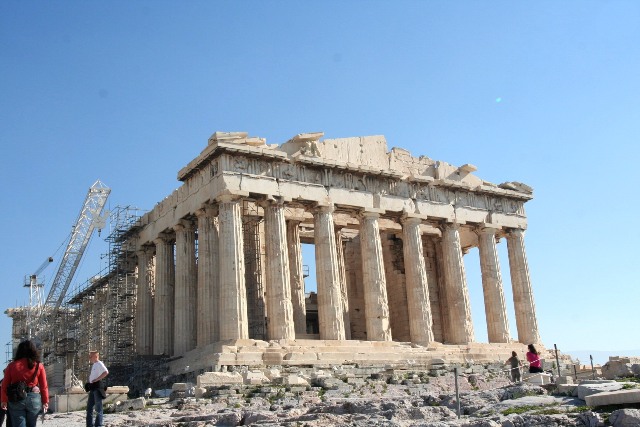 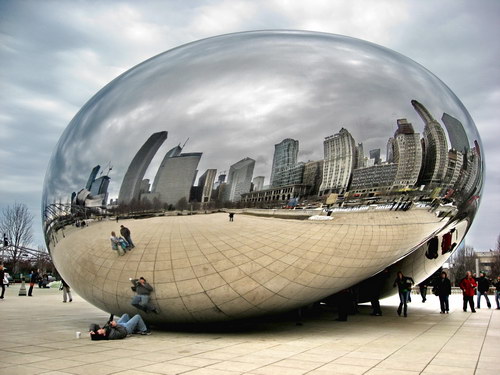 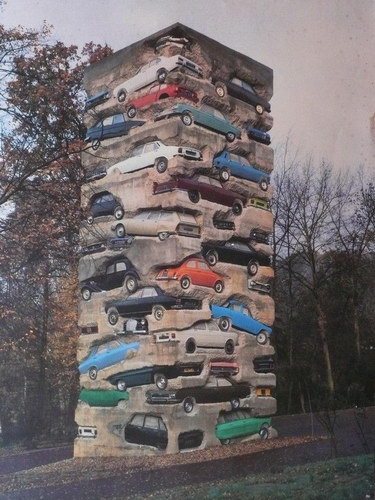 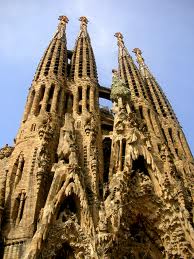 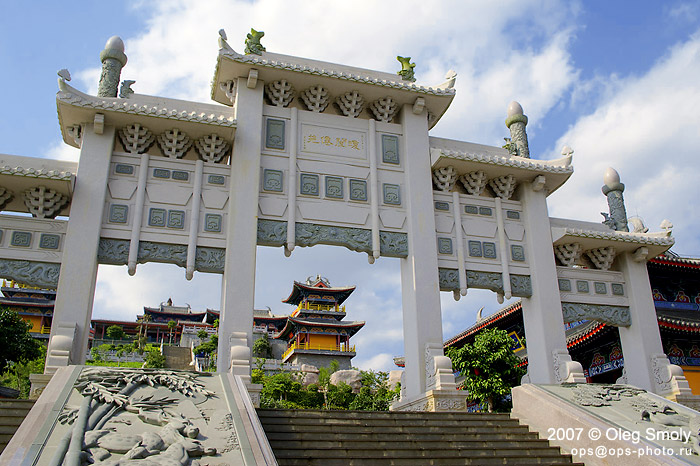 Перлини готики
Готика ( були німецького походження племені готів). Готичний стиль — це художній стиль, що виявився завершальним етапом у розвитку культури країн Західної Європи (між серединою XII і XVI століть). Термін «Готика» введений в епоху Відродження як зневажливе позначення всього середньовічного мистецтва, що вважалося «варварським».
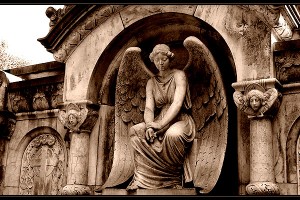 У Франції готика зародилась у середині XIIст.
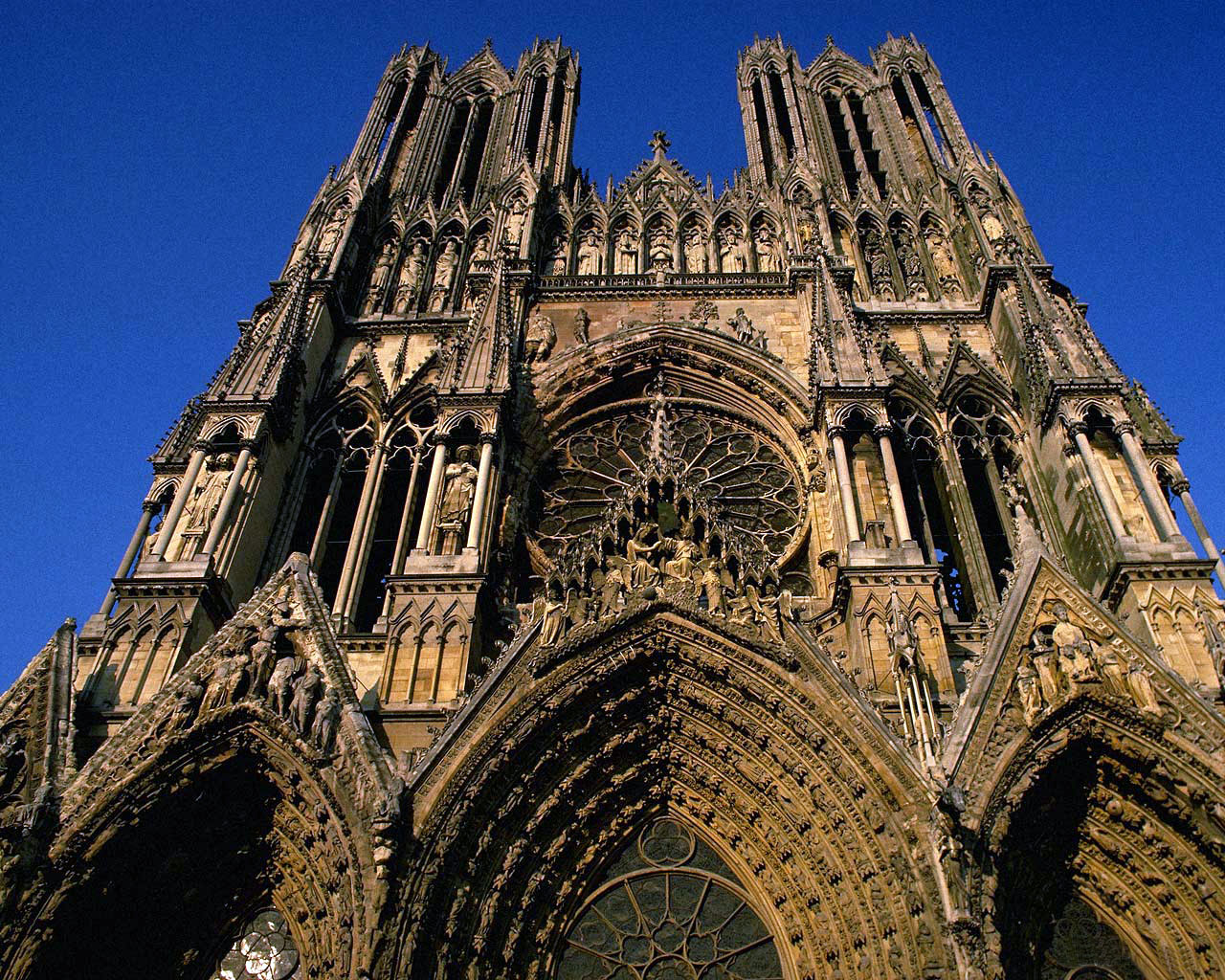 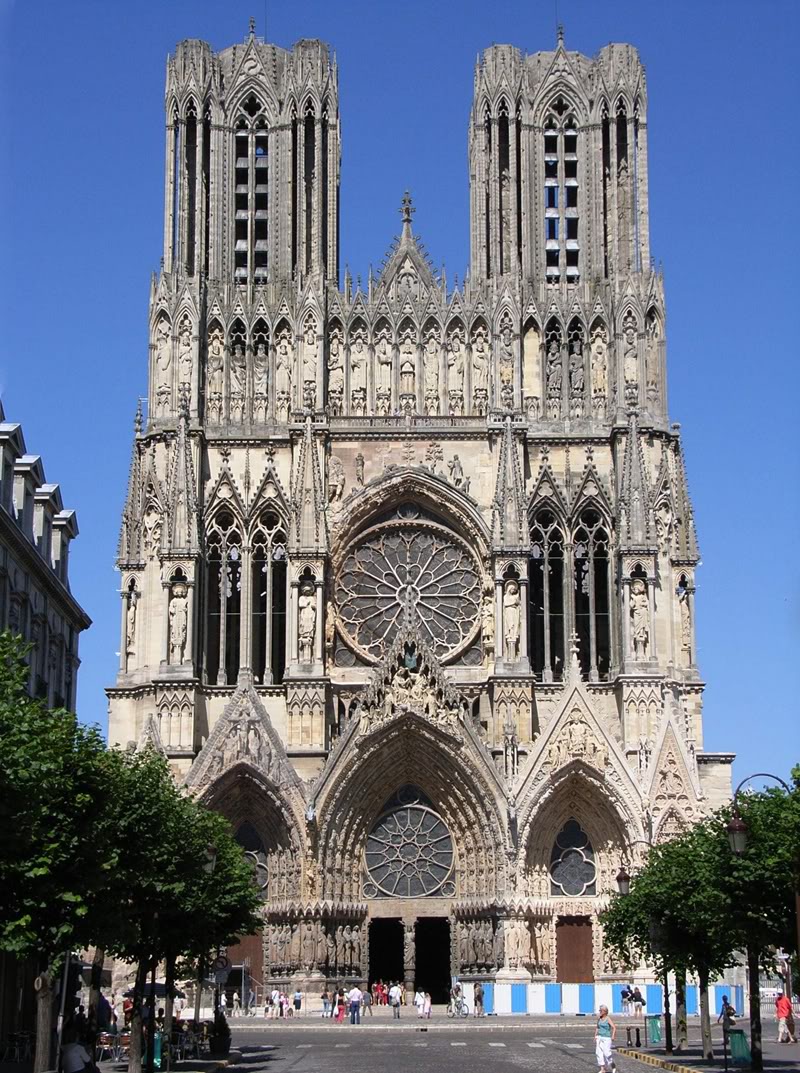 Реймсский собор у Франції
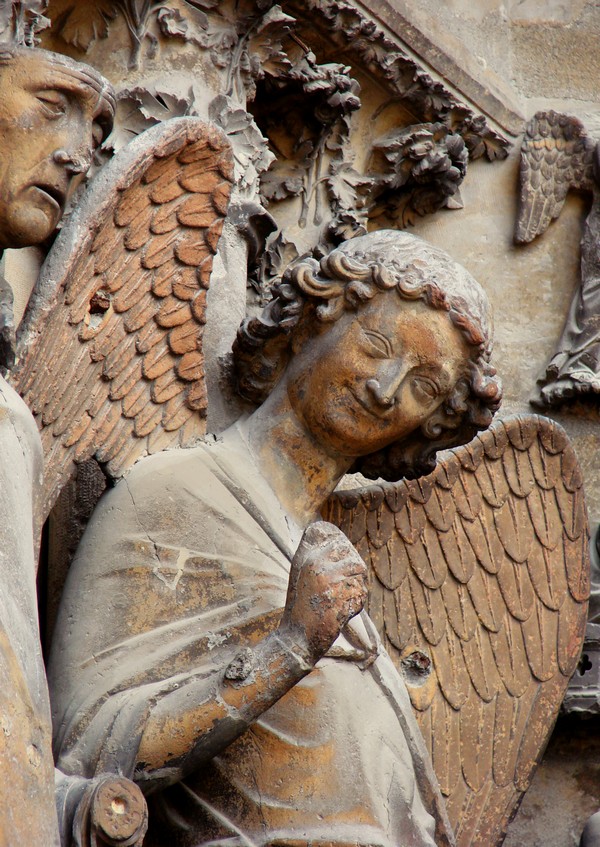 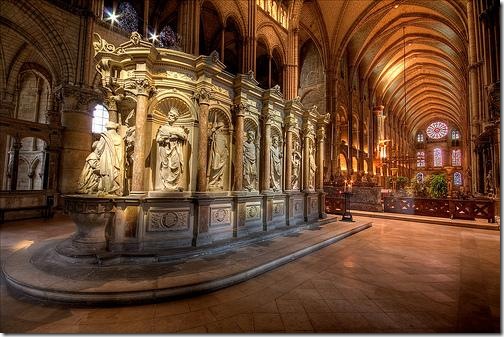 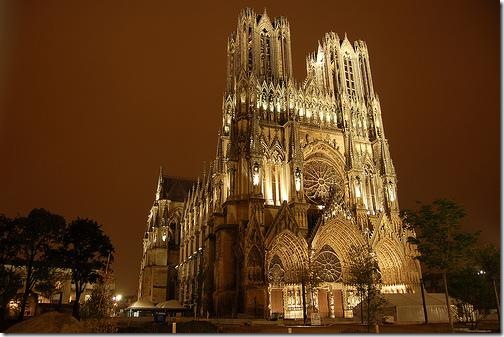 Усміхнений ангел, Реймсского собор
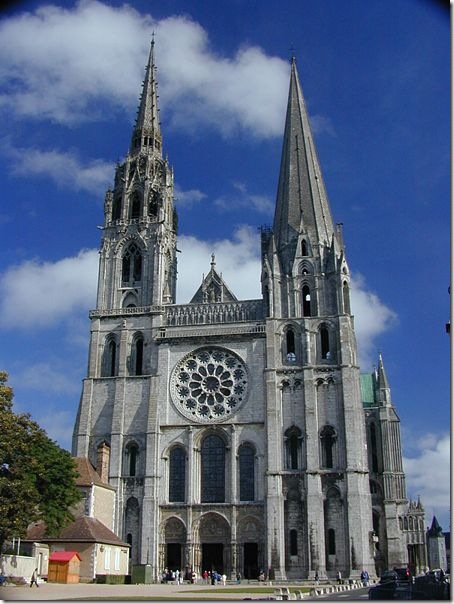 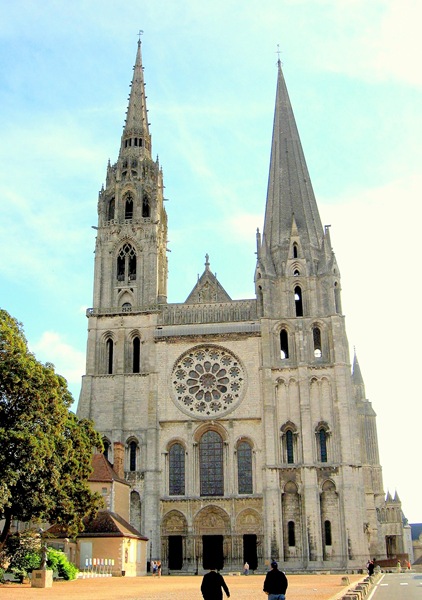 Шартрский собор
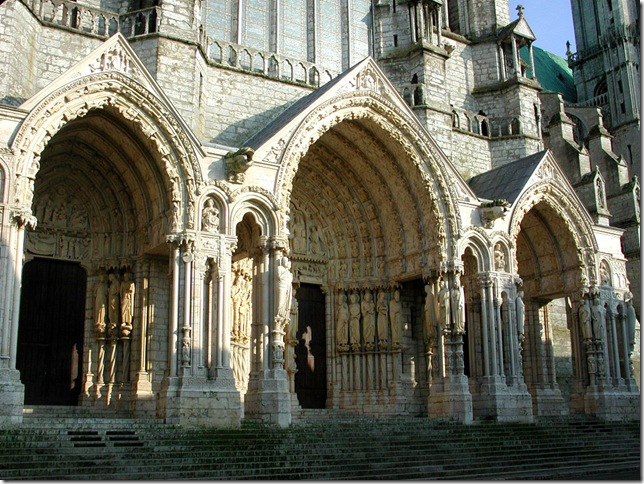 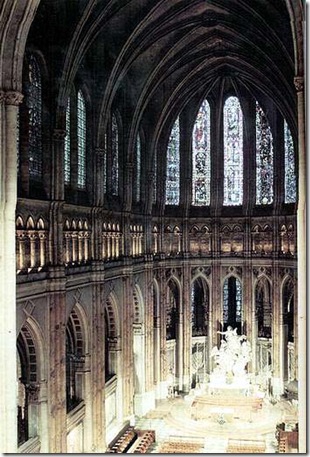 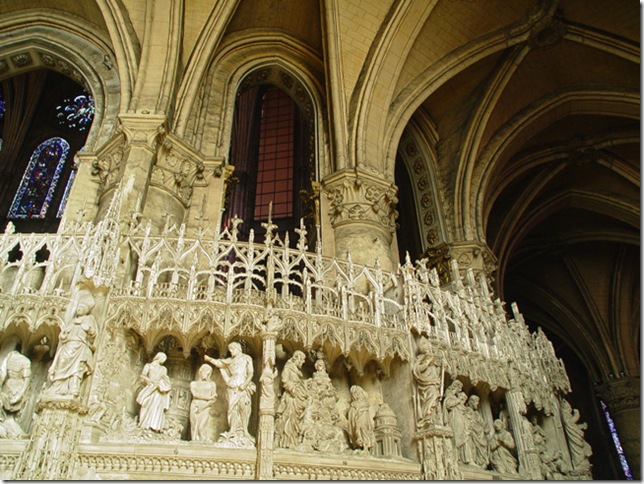 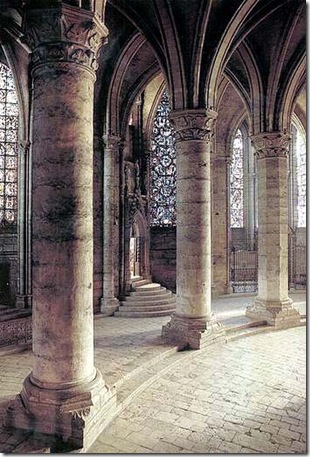